Special Emphasis Program for Warehousing and Storage and Related Product Distribution Industries
OPN 145
[Speaker Notes: Rev: 6/2025

The information in this presentation is provided voluntarily by the N.C. Department of Labor, Education Training and Technical Assistance Bureau as a public service and is made available in good faith. This presentation is designed to assist trainers conducting OSHA outreach training for workers.  Since workers are the target audience, this presentation emphasizes hazard identification, avoidance, and control – not standards.  No attempt has been made to treat the topic exhaustively.  It is essential that trainers tailor their presentations to the needs and understanding of their audience.

The information and advice provided on this Site and on Linked Sites is provided solely on the basis that users will be responsible for making their own assessment of the matters discussed herein and are advised to verify all relevant representations, statements, and information.

This presentation is not a substitute for any of the provisions of the Occupational Safety and Health Act of North Carolina or for any standards issued by the N.C. Department of Labor.  Mention of trade names, commercial products, or organizations does not imply endorsement by the N.C. Department of Labor.]
Objectives
OPN 145
At the end of this course, students will be aware of:

Details of the Operational Procedure Notice (OPN) 145 – Special Emphasis Program (SEP)  for Warehousing and Storage and Related Product Distribution Industries.
 
Standards and hazards covered by 
   this OPN.

Employer and employee responsibilities 
   related to the SEP.
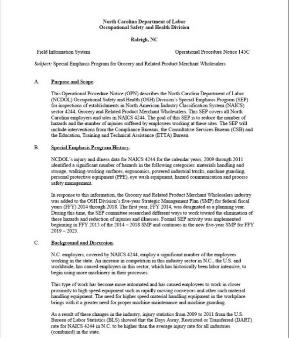 Purpose and Scope
OPN 145
This OPN describes the NC OSH Division’s SEP for inspections of grocery and related product     wholesalers, warehousing and storage, distribution centers, delivery and courier services, and certain retail establishments where similar hazards may be found in their loading and storage areas.
Special Emphasis Program Coverage
Covers North Carolina employers and sites in the following North American Industry Classification System (NAICS) codes:

4244 - Grocery and Related Product Merchant Wholesalers
493 - Warehousing and Storage 
492110 - Couriers and Express Delivery Services 
492210 - Local Messengers and Local Delivery
Special Emphasis Program Coverage
It also includes NAICS codes for loading and storage areas of retail establishments that have the same or similar hazards as warehousing and distribution facilities:

444110 - Home Centers 
444130 - Hardware Stores 
444190 - Other Building Material Dealers 
445110 - Supermarkets, and Other Grocery (except convenience stores 
452311 - Warehouse Clubs and Supercenters
Strategic Management Plan
SEP goals for Federal Fiscal Year (FFY)
   2024 - 2028 Strategic Management Plan:

Reducing the rate of workplace injuries and illness by 2% by the end of FFY 2028.

Reducing the NC Bureau of Labor Statistics (BLS) Days Away, Restricted or Transferred (DART) rate for establishments in North Carolina in this SEP by 1% per year.
Strategic Management Plan Goals
Goals will be accomplished through:

Identifying types and trends of injuries and illnesses.

Providing hazard identification through inspections. 

Offering free, confidential consultative services. 

Forming alliances with those employers covered by this SEP.

Developing training materials and publications.

Providing free education and training.
RecordkeepingWho Must Record?
1904.1 & 1904.2
All employers in North Carolina except:
Any employer with 10 or fewer employees at all times for the previous calendar year unless OSHA or the BLS informs you in writing that you must keep records.

Any employer who is on the updated list of NAICS codes.

Exemptions above do not change employers’ reporting requirements for fatalities, hospitalizations, loss of an eye or amputations.
RecordkeepingWhat is Recordable?
1904.4(a)
Fatality, injury, or illness

Work-related

New case

Meets one or more of the general recording criteria
NCDOL Photo Library
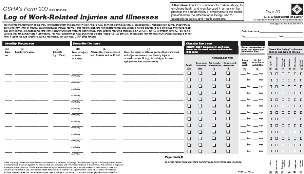 RecordkeepingGeneral Recording Criteria
1904.7(a)-(b)
Death
Days away from work
Restricted work or transfer to another job
Medical treatment beyond first aid
Loss of consciousness
Diagnosed as a significant injury or illness
RecordkeepingOSHA Form 300 Log
29 CFR 1904
NCDOL Photo Library
RecordkeepingWho Must Report?
1904, Subpart E
All employers must still report:
All work-related fatalities within 8 hours.
All work-related in-patient hospitalizations of one or more employees within 24 hours.
All work-related amputations within 24 hours.
All work-related losses of an eye within 24 hours.

All employers must participate in OSHA and BLS surveys when requested.
Handling Materials General
1910.176(a)
Where mechanical equipment is used, sufficient safe clearances shall be maintained.

Aisles
Loading docks
Through doorways
Turns of passage
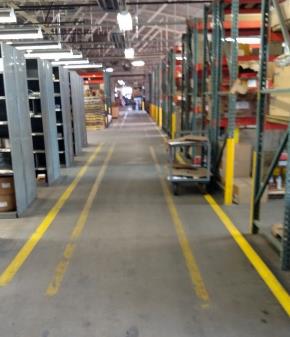 NCDOL Photo Library
Handling Materials General
1910.176(a)
Aisles and passageways shall be kept clear and in good repair.
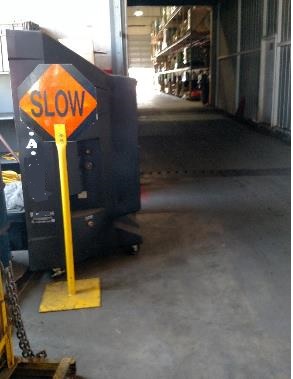 NCDOL Photo Library
Handling Materials General
1910.176(a)
Permanent aisles and passageways shall be marked.
NCDOL Photo Library
Handling Materials Secure Storage
1910.176(b)
Storage of material shall not create a hazard.
NCDOL Photo Library
Walking-Working SurfacesGeneral Requirements
1910.22(a)(1)-(3)
Surface conditions

All places of employment, passageways, storerooms, service rooms, and walking-working surfaces are kept in a clean, orderly, and sanitary condition.

Free of hazards such as 
   sharp or protruding objects,
   loose boards, corrosion, 
   leaks, spills, snow and ice.
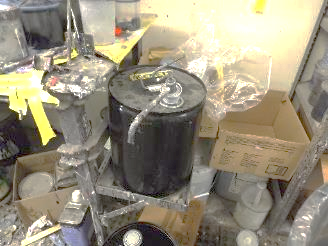 NC Photo Library
NCDOL Photo Library
Walking-Working SurfacesGeneral Requirements
1910.22(a)(1)-(3)
Is this in a clean, orderly, and sanitary condition?
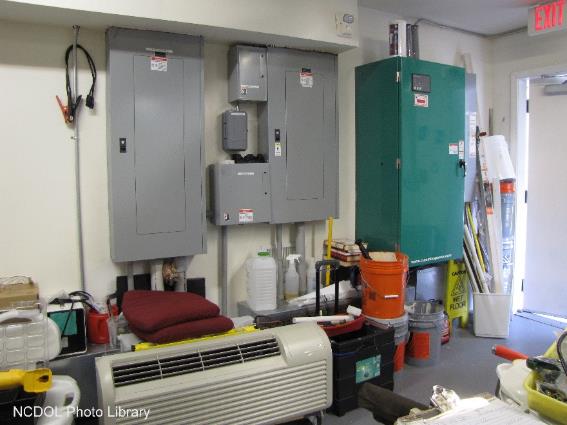 NCDOL Photo Library
Walking-Working SurfacesLadders
1910.23(a)
Employer must ensure that each ladder meets requirements of this section.

Covers all ladders, except when the ladder is:

Used in emergency operations 
  (firefighting, rescue, and tactical 
  law enforcement operations) or 
  training for these operations.

Designed into or is an integral part 
  of machines or equipment.
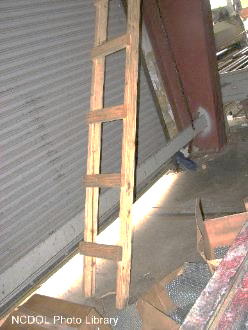 Walking-Working SurfacesLadders
1910.23(b)(9)
Ladders are inspected before initial use in each work shift, and more frequently as necessary, to identify any visible defects that could cause employee injury.
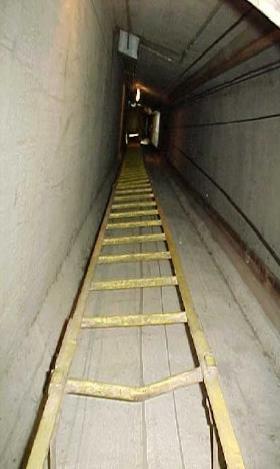 NCDOL Photo Library
Walking-Working SurfacesLadders
1910.23(b)(10)
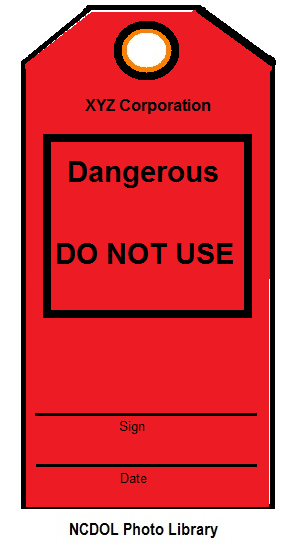 Any ladder with structural or other defects is immediately tagged “Dangerous: Do Not Use” or with similar language and removed from service until repaired or replaced.
Walking-Working SurfacesStairways
1910.25(b)
General requirements

Handrails, stairrail systems, and guardrail systems are provided as required by the standard.

Vertical clearance above any stair tread to any overhead obstruction is at least 6 feet, 8 inches as measured from leading edge of tread (except for spiral stairs).
NCDOL Photo Library
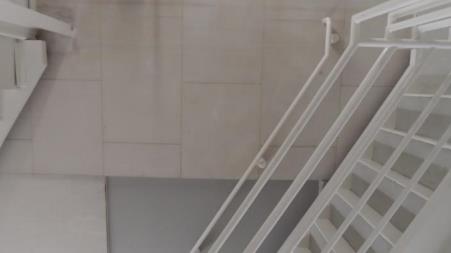 > 6’8”
Walking-Working SurfacesStairways
1910.28(b)(11)(ii)
Each flight of stairs having at least 3 treads and at least 4 risers is equipped with stairrail systems and handrails.
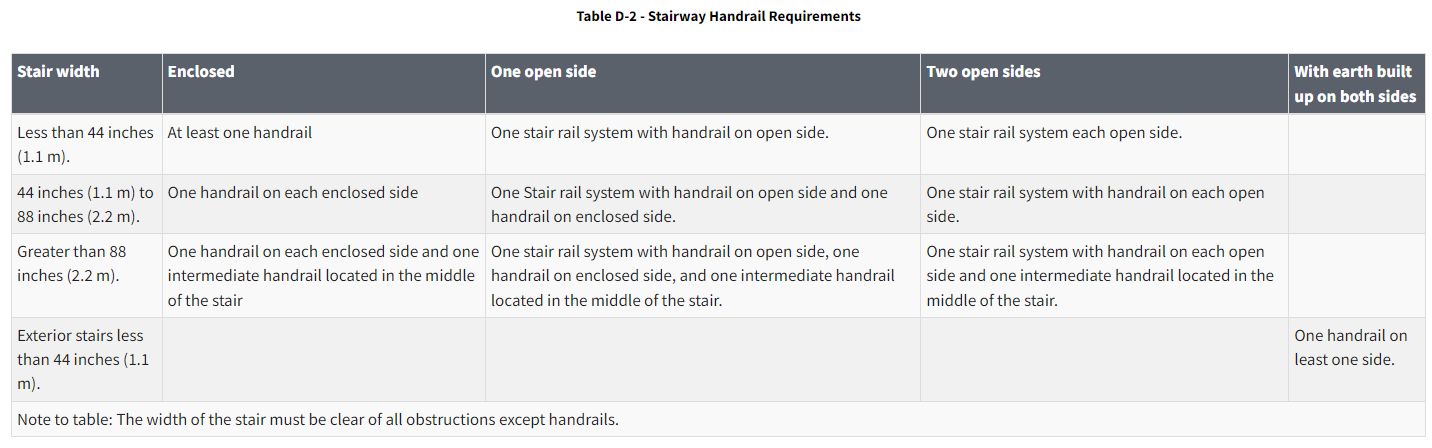 NCDOL Photo Library
Walking-Working SurfacesHandrails/Stair rail Systems
1910.29(f)(1)
Height criteria

Handrails are not less than 30 inches and not more than 38 inches, as measured from leading edge of stair tread to top surface of handrail. 

Height of stairrail systems must meet not less than 42 inches from leading edge of stair tread to top surface of top rail.
Stairrail
No Mid-rail
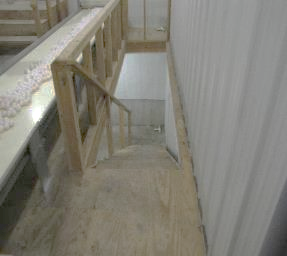 NCDOL Photo Library
No Handrail
Ergonomics
Ergonomics

Greek derivation

Ergo (work)

Nomos (law)


Interfacing man, machine and environment to optimize safety, productivity and comfort.
“Fitting the task to the human”
ErgonomicsOSH Division Perspective
North Carolina employers can be cited for ergonomic violations without a specific OSHA standard for ergonomics.

Field Operations Manual (FOM) Chapter XVII – Ergonomic Inspection Procedures
Phase 1
Phase 2
Phase 3

Citations for ergonomic violations are issued under the General Duty Clause (GDC).
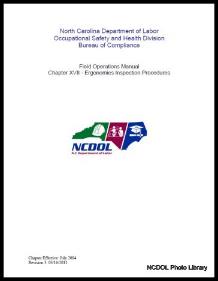 ErgonomicsGeneral Duty Clause
NCGS 95-129(1)
For GDC violations, the following criteria must be met:

Employees must be exposed to a hazard.

Hazard must be likely to cause death or serious physical harm.


Hazard must be recognized in industry.

Must be a feasible way to abate the hazard.
ErgonomicsWorkplace Problems
Increased discomfort, pain, injury or illness

Workers’ compensation costs

Lost or restricted work time

Short- or long-term disability

Increased absenteeism

Greater turnover

Low morale

Decreased productivity and/or quality
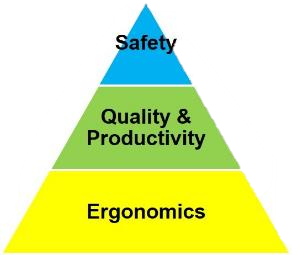 NCDOL Photo Library
ErgonomicsInjuries
NCGS 95-129(1)
Definition

Ergonomics is defined as the science related to man and his work, embodying the anatomic, physiologic, and mechanical principles affecting the efficient use of human energy.

Injury examples:

Carpal tunnel syndrome; tendinitis; rotator cuff injuries (a shoulder problem); epicondylitis (an elbow problem); trigger finger; muscle strains and lower back injuries.
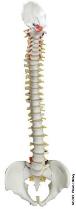 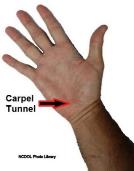 ErgonomicsTypes of Back Injuries
Ligament sprains

Muscle or tendon strains

Lumbar strain/sprain

Low back pain

Disc disorders
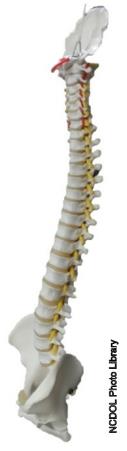 Musculoskeletal Disorders (MSD)Signs and Symptoms
Discomfort or pain


Numbness or tingling


Redness


Limited range of motion


Fullness, tightness or swelling


Weakness (trouble holding objects)
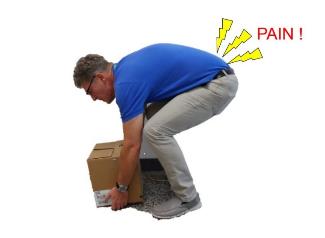 NCDOL Photo Library
Early reporting of symptoms and early treatment may resolve problems without lost work time, restricted activity or surgery.
ErgonomicsProper Lifting Technique
Plan the lift and path.
Check the weight of the load.
Keep the load close to your body.
Face the load, do not twist.
Bend using your knees, not your back.
Lift with your legs, not your back.
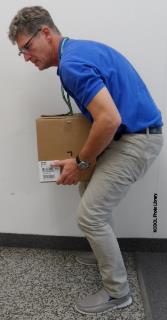 Exit Routes
1910.34(a)-(b)
Applies to all workplaces in general industry except mobile workplaces such as vehicles or vessels.

Exit routes are covered. 

Minimum requirements for exit routes to allow for the safe evacuation of employees during an emergency.

Also covers the minimum requirements for emergency action plans (1910.38) and fire prevention plans (1910.39).
Exit RoutesDesign Basic Requirements
1910.36(a)(1)-(3)
Exit routes must be:

Permanent 

Separated by fire resistant materials

Openings into an exit must be limited
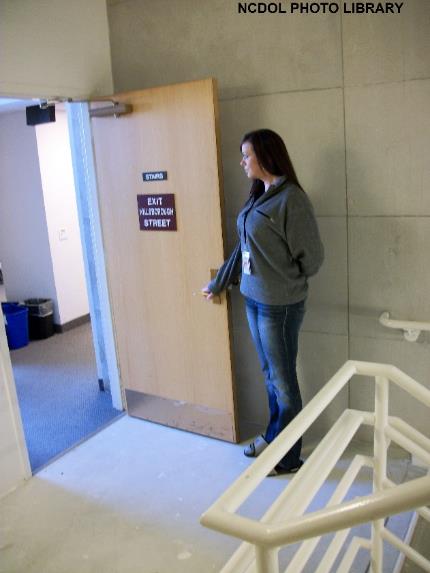 Exit RoutesNumber of Exit Routes
1910.36(b)
Number of exit routes must be adequate.
Two exit routes
More than two exit routes
A single exit route
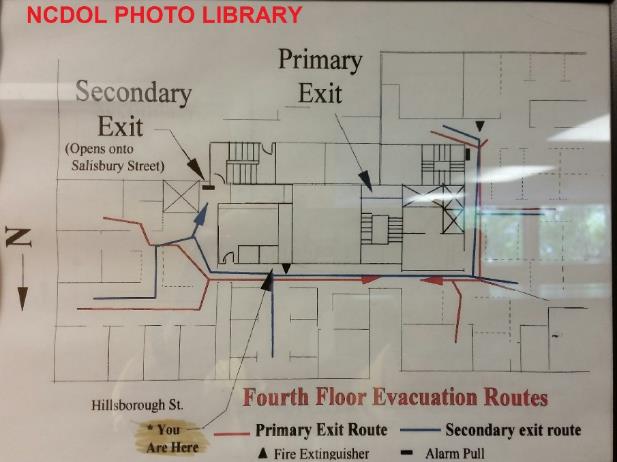 Exit RoutesUnlocked and Unrestricted
1910.36(d)
Must be able to open door from inside without keys, tools, or special knowledge.

Panic bars that lock from the outside are permitted.

Must be free of device or alarm that could restrict emergency use if device or alarm fails.

May be locked from inside in mental, penal, or correctional facilities.

And only if supervisory personnel are continuously on duty and there is an emergency plan.
Exit RoutesMaintenance and Safeguards
1910.37(a)-(e)
Danger to employees minimized.

Adequate and appropriate lighting and marking.

Fire retardant properties maintained.

Exit routes maintained during construction and repairs.

Employee alarm system must be operable.
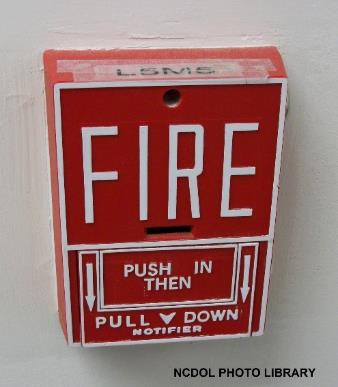 Exit RoutesDanger to Employees Minimized
1910.37(a)
Kept free of explosive or highly flammable furnishings or other decorations.

Arranged so employees will not travel toward a high hazard area.

Must be free and unobstructed.

Safeguards designed to protect
    employees during an emergency
    must be in proper working order 
    at all times.
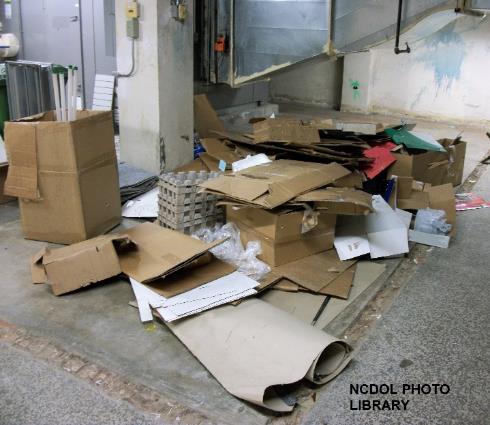 Exit RoutesLighting and Marking
1910.37(b)(1)-(4)
Adequately lighted. 

Clearly visible and marked by a 
    sign reading “Exit”.

Free of decorations or signs that obscure visibility of exit.

If direction of travel to exit is not apparent, signs must be posted along exit access indicating direction of travel to nearest exit.
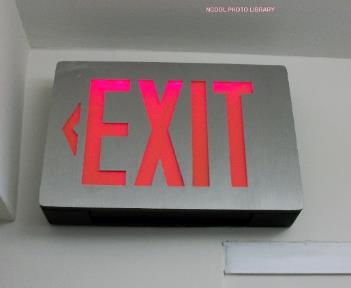 Fire ExtinguishersGeneral Requirements
1910.157(c)(1)
Employer shall:

Provide portable fire extinguishers.

Mount, locate and identify them so they are readily accessible to employees without subjecting employees to possible injury.
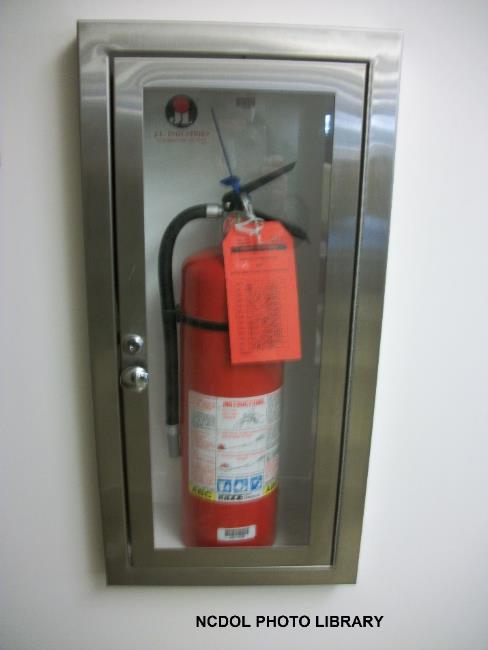 Fire ExtinguishersGeneral Requirements
1910.157(c)(2)
Only approved portable fire extinguishers shall be used.
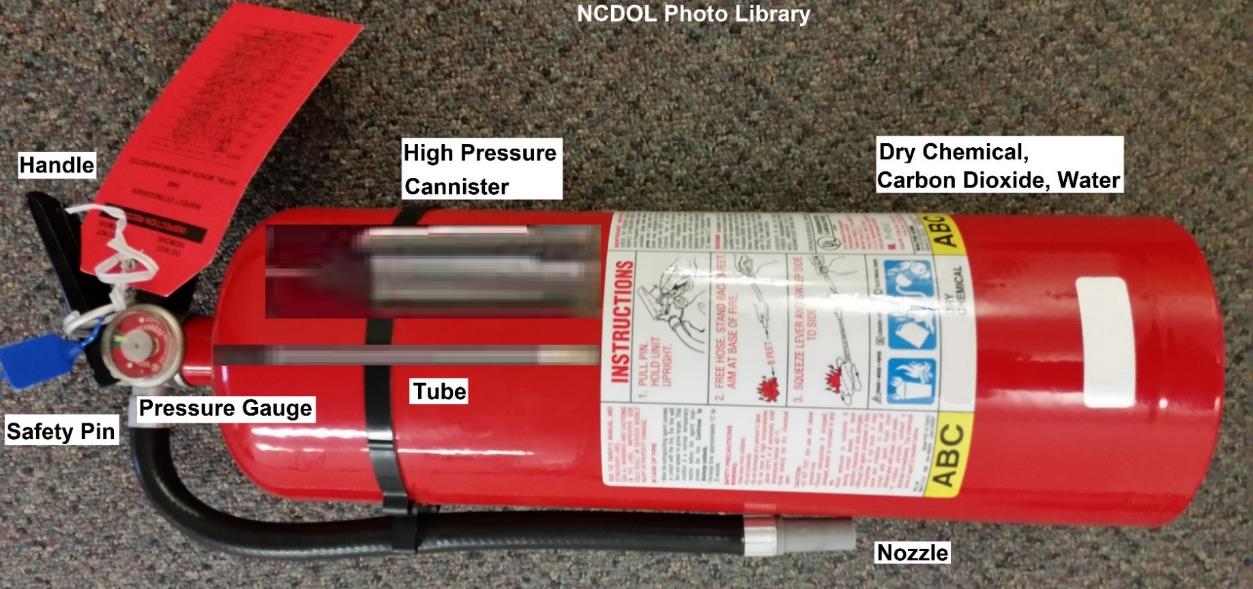 Fire ExtinguishersSelection and Distribution
1910.157(d)(1)
Portable fire extinguishers shall be provided for employee use.

Selected and distributed based on the classes of anticipated workplace fires, size and degree of hazard.
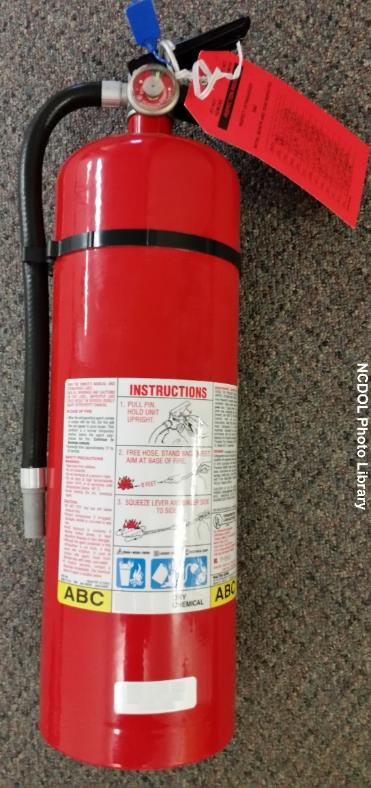 Fire ExtinguishersSelection and Distribution
1910.157(d)(2)
Employer shall distribute:

Class A fire extinguishers within a travel distance of 75 feet or less.

Class A - Ordinary combustibles

 Wood

 Paper

 Plastic

 Cloth

 Rubber
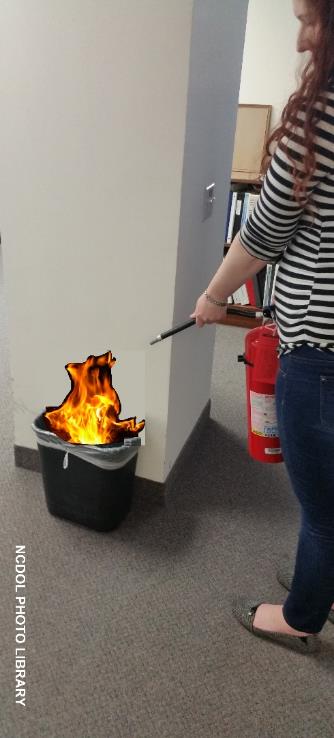 Fire ExtinguishersInspection, Maintenance and Testing
1910.157(e)(1)-(2)
Employer shall be responsible for the inspection, maintenance and testing of all portable fire extinguishers in the workplace.

Fire extinguishers or hose shall be visually inspected monthly.
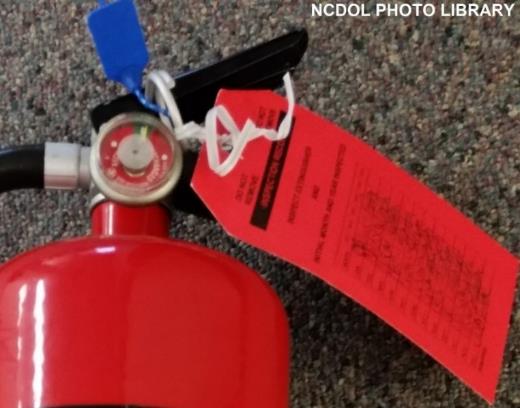 Fire ExtinguishersInspection, Maintenance and Testing
1910.157(e)(3)
Employer shall:

Assure that fire extinguishers are subjected to an annual maintenance check.

Record the annual maintenance date and retain record for one year.

Record available to the Assistant
   Secretary upon request.
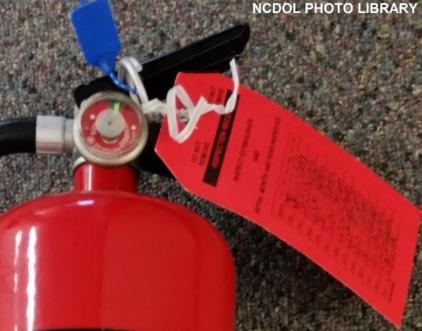 Heat Stress
Excessive heat in the work environment can lead to:

Serious physical harm and/or death. 


The keys are:

Recognition of the hazards. 

Preventive measures.
NCDOL Photo Library
Heat Stress The “Perfect Storm”
Dark and heavy tight wool, nylon or polyester clothing

Working in direct sunlight

No water provided

Heavy physical work (such as using an axe or shovel)

High heat index (>115º F)

No breaks

No hat

Long workday

Worker not acclimated
NCDOL Photo Library
Heat StressCausal Factors
Age, weight, degree of physical fitness

Degree of acclimatization, metabolism

Use of alcohol or drugs

A variety of medical conditions such as hypertension all affect a person’s sensitivity to heat
NCDOL Photo Library
Heat StressHeat Disorders and Health Effects
Heat rash

Heat cramps

Heat exhaustion

Heat stroke
NCDOL Photo Library
Heat StressCitations for Heat Stress?
Heat stress hazards are cited using the General Duty Clause.

Each employer will furnish to each of his employees conditions of employment and a place of employment that are free from recognized hazards that are causing or are likely to cause death or serious physical harm to his employees.
Heat StressAction Items for Affected Employers
A heat illness prevention program

A heat acclimatization program 

Access to an adequate supply of potable water 

Means for employees to cool off (e.g., shaded areas, air-conditioned rooms, vehicles, fans) 

Adequate number of rest periods 

Appropriate protective clothing such as cooling vests

Heat stress training 

First aid training (e.g., recognition, treatment of heat illnesses
Powered Industrial TrucksGeneral Requirements
1910.178(a)(1)
Covers safety requirements related to fire protection, design, maintenance, and use of:

Forklifts
Tractors 
Platform lift trucks 
Motorized hand trucks 
Other specialized industrial trucks
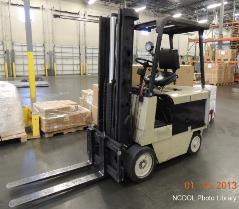 Powered by electric motors or internal combustion engines
Powered Industrial TrucksGeneral Requirements
1910.178(a)(2)-(3)
Powered Industrial Trucks “PITs” acquired and used by an employer shall meet the design requirements of:

American National Standard for Powered Industrial Trucks, Part II, ANSI B56.1 – 1969’’, which is incorporated by reference as specified in § 1910.6.

Approved trucks shall bear a label or some other identifying mark indicating approval by the testing laboratory.
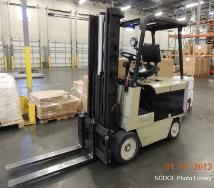 Powered Industrial TrucksGeneral Requirements
1910.178(a)(4-5)
Modifications and additions which affect capacity and safe operation must have prior written approval from manufacturer.

Trucks equipped with front-end attachments, other than factory installed must:

Be marked to identify the attachments.

Show approximate weight of truck and attachment combination at maximum elevation with load laterally centered.
Powered Industrial TrucksGeneral Requirements
1910.178(a)(6)-(7)
All nameplates and markings in place and maintained in a legible condition.

The term, “approved truck or approved industrial truck”, means:

A truck that is listed or approved for fire safety purposes for the intended use by a national recognized testing laboratory.
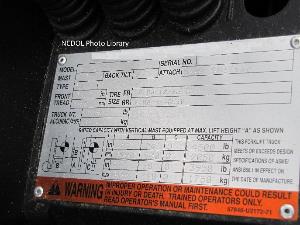 Powered Industrial TrucksTruck Operations
1910.178(m)(9)-(10)
Overhead guard used as protection against falling objects.

Load backrest extension used when necessary.
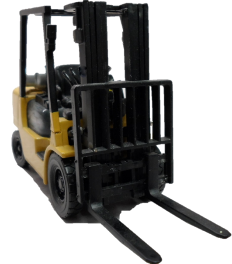 NCDOL Photo Library
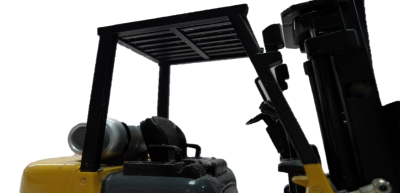 NCDOL Photo Library
Powered Industrial TrucksOperator Training
1910.178(l)(1)(i)
Employer shall ensure each powered industrial truck operator is competent to operate a powered industrial truck safely.

As demonstrated by successful completion of training and evaluation.
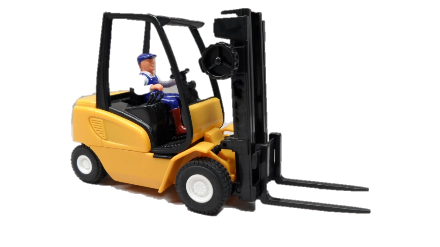 NCDOL Photo Library
Powered Industrial TrucksTrucks, Railroad Cars and Dockboards
1910.178(j)-(k)
Brakes on trucks must be set and wheel chocks placed under rear wheels to prevent rolling.

Wheel stops or other positive protection provided to prevent railroad cars from moving.

Dockboards must be strong enough to carry imposed load.
Machine GuardingConveyors
1910, Subpart O
Conveyors are safe when used correctly, but they can be dangerous, and even deadly, if workers fail to follow safety procedures when working on or around them.

Use of guarding and not bypassed.
Materials should be placed on the conveyor so that they will ride safely.
Workers should remain alert and safeguard their hands; the moving material can create pinch points.
How someone is dressed – loose clothing, long hair, and jewelry.
Machine GuardingExposure of Blades
1910.212(a)(5)
Exposure of blades

Blades of fans less than 
   7 feet above floor or    working level must be
   guarded.

Guard openings must
   be no larger than ½ 
   inch.
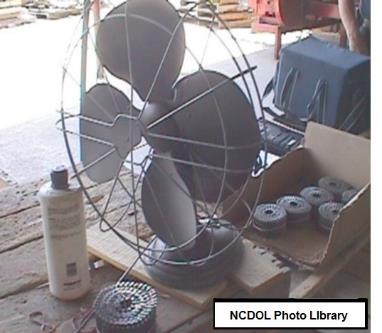 This fan does not comply
 with the requirement.
Machine GuardingFan Blades Not Properly Guarded
Corrective Action

Install proper guard over fan blades with opening no larger than ½ inch.
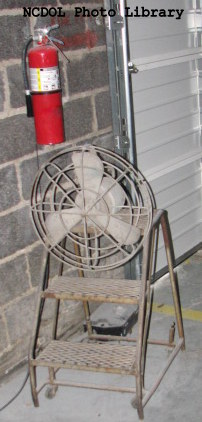 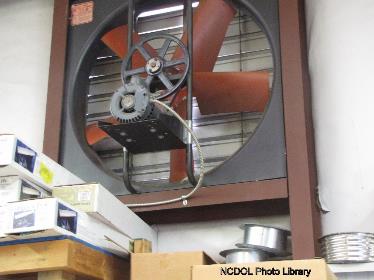 These fans do not comply
 with the requirement.
Machine GuardingMechanical Power-Transmission Apparatus            1910.219
Gears and belts must be guarded by complete enclosures or standard guard.
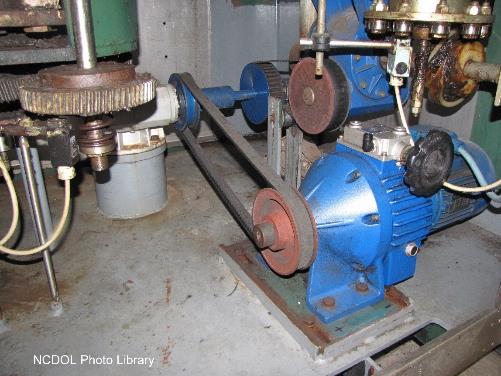 This does not comply with the requirement.
Portable Powered Tools                   1910.243(b)(2)
Pneumatic powered tools and hose

Hose and hose connections shall be designed for pressure and service which they are subjected.
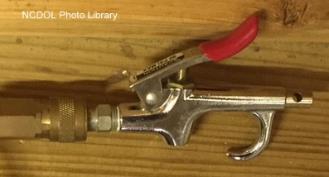 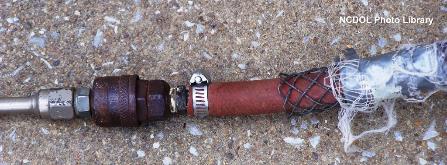 Improper Hose Connection
Proper Tool Connection
Personal Protective Equipment
Worn to minimize exposure to hazards that cause serious workplace injuries and illnesses.


PPE examples include hard hats, goggles, gloves and hearing protection.

Should be a temporary measure.
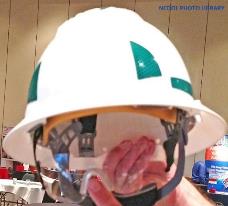 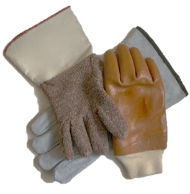 NCDOL Photo Library
Personal Protective Equipment 
Hazard Assessment and Equipment Selection
1910.132(d)
Must be job and area based.

Requires written certification identifying the document as such including: 
Workplace evaluated
Person certifying that the evaluation
Date of hazard assessment
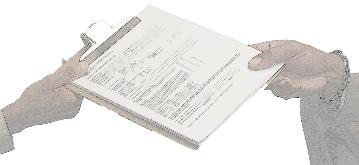 NCDOL Photo Library
Personal Protective Equipment 
Training
1910.132(f)
Training subjects: 
What PPE is required.
When PPE is required.
How to don, doff, adjust and wear PPE.
Limitations of PPE.
How to maintain and clean PPE.
When to replace PPE.
Occupational Noise Exposure
1910.95
Noise - No employee shall be exposed above the permissible exposure limit (PEL).

PEL = 90 decibels on the A scale (dBA) for an 8-hour time-weighted average (TWA).


Feasible administrative or
    engineering controls are required.
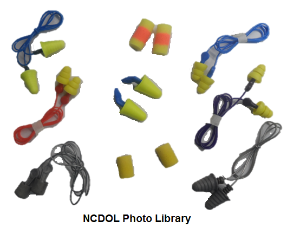 Medical Services and First Aid
1910.151
Employer shall ensure the ready availability of medical personnel for advice and consultation on matters of plant health.

In the absence of an infirmary, clinic, or hospital in near proximity to the workplace which is used for the treatment of all injured employees, a person or persons shall be adequately trained to render first aid.

When required to have a person adequately trained to render first aid then adequate first aid supplies shall be readily available.
Medical Services and First Aid“In Near Proximity”
1910.151
Letter of Interpretation (LOI)

3/23/2007:  Clarification of "in near proximity" and OSHA's discretion in enforcing first aid requirements in particular cases.


OSHA has long interpreted the term “in near proximity” to mean that emergency care must be available within no more than 3-4 minutes from the workplace.


OSHA can exercise discretion in some cases.

Where the possibility of serious work-related injuries is less, such as an office.

Up to 15 minutes may be reasonable.
Medical Services and First AidEye Wash Stations
1910.151(c)
Where the eyes or body of any person may be exposed to injurious corrosive materials, suitable facilities for quick drenching or flushing of the eyes and body shall be provided within the work area for immediate emergency use.
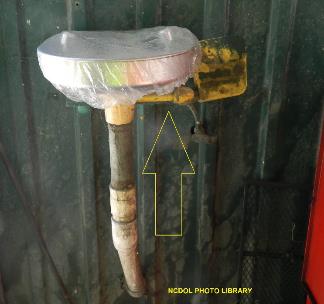 Hazard Communication
1910.1200(b)(1)
Requires employers to provide information to their employees about the hazardous chemicals to which they are exposed by the following means: 
Hazard communication program
Labels and other forms of warning
Safety data sheets (SDS)
Information and training
Hazard Communication
1910.1200(b)(2)
Applies to chemicals known to be present in the workplace. 


Employees that may have a potential for exposure:

Under normal conditions, or

 Foreseeable emergency.
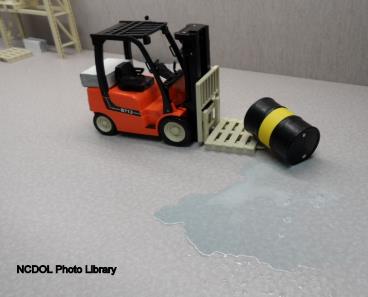 NCDOL Photo Library
Nova Development
Hazard CommunicationKey Elements
1910.1200
Hazard classification
Written program

Labeling

Safety Data Sheets

Employee training
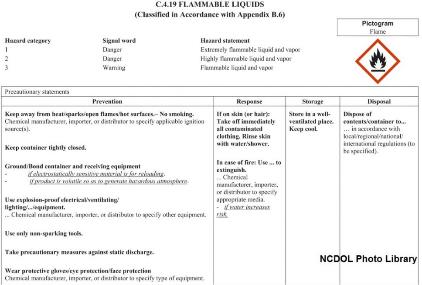 Process Safety Management
1910.119
Prevent catastrophic releases of highly hazardous chemicals.

Grocery warehouse operations often require large scale industrial refrigeration. The quantities of ammonia required for these operations often place these operations within the Process Safety Management (PSM) Threshold Quantities.
Process Safety ManagementThreshold Quantity (TQ)
1910.119(a)
Toxic or reactive process chemical(s) ≥ TQ:

Chemicals covered in appendix A

Ammonia TQ = 10,000 Lbs.

Chlorine TQ = 1,500 Lbs.
Flammable liquids and gasses TQ =10,000 Lbs.
(Except [A] and [B])
Summary
Students should now be aware of: 

Details of OPN 145 - Special Emphasis Program for Warehousing and Storage and Related Production Distribution Industries.
 
Standards and hazards covered by this OPN.

Employer and employee responsibilities related to the SEP.
Thank You For Attending!
Final Questions?